The Initial Client Meeting
Sample Design
Objectives of the meeting
Define Project goals
Review Creditor’s Org. Structure, Policies
Automatic Declines
Exclusions (employees, fraud, deceased, etc.)
Definition of the Dependent Variable, Outcome Period, Sample Time Frame.
Data Availability
Implementation Issues
Project Planning/Scheduling
1 .  Define Project Goals
What portfolio are we talking about?
What do we want?
Increase response rate
Increase approval rate

Improve pricing strategies

Decrease delinquency rate
Decrease turnover (attrition)
2. Review of Creditor’s Org.
What is the Organizational Structure?
Were there recent changes?
Was data merged with that of another org.?
Were variables added/deleted, products launched?
How are decisions currently made?
Review entire process – 
how are applications received? 
How are they processed?  
What are the exclusions/special cases?
What are some standard policies?
Is a model currently being used? If so, what is the rate of human overriding of models?
What are the approval/delinquency rates?
Data Parameters: Education
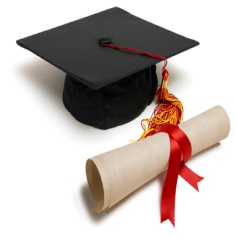 Predict the likelihood that a high school graduate will enter a 4-year degree program within 3 years of graduating from high school.

What is the dependent variable?
What values will it take on?
What is the outcome period?
What data would you collect? From When? Will the time frame be the same for the Y and the Xs?
Example 2: Financial Services
Build a model to predict customer risk. If we were to accept a person as a customer (provide a loan or credit card, for instance) how likely is the customer to default within the next 12 months? 


Key points: 
What is default?
Status vs. Risk
How far back?
Exclusions?
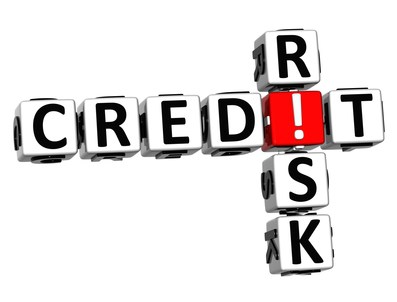 3. Define Data Parameters
What is the dependent variable?
What is a “Bad” account? “Good”? “Indeterminate”?
What is the outcome period? 
The model will predict the likelihood of the account going “bad” in _____ months (1 year, 18 months, etc.) 
From what time frame will the sample be picked? 
Long enough to consider seasonal effects and provide enough bad accounts to analyze
Short enough to be recent
Far enough back to allow for outcome period.
4. Data Availability
Are all the data available?
In what format?
How long will it take to pull from archives?
5. Implementation Issues
Will model be used in conjunction with other models?
What variables are available to use in model? 
Are there other system constraints?
6. Project Scheduling
Who is responsible for the current project?
Clearly define activities that client is responsible for (providing data on time!)
Timeline for project?
Set due dates for intermediate steps.
Interim reports?
How may face-to-face meetings? Where? With whom?